Willing Suspension of Disbelief
17 oktober 2018
Work hard play hard
17 oktober 2018
This is not Martina
17 oktober 2018
Lukaaaaah!!!
17 oktober 2018
Details
Name: Karishma Chafekar
Email: k.chafekar@mindef.nl
Phone: 003176 5274114

Name: Harry Kirkels
Email:hfmh.kirkels.01@mindef.nl
Phone: 003176 5274264
17 oktober 2018
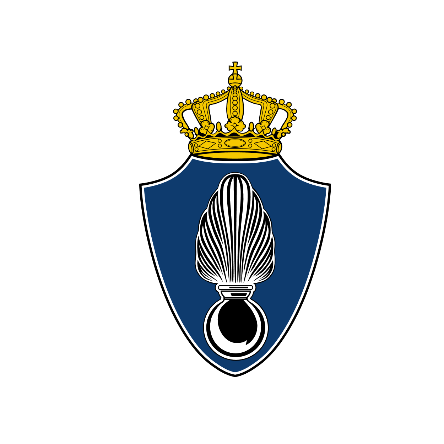 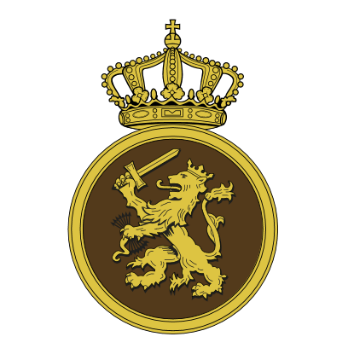 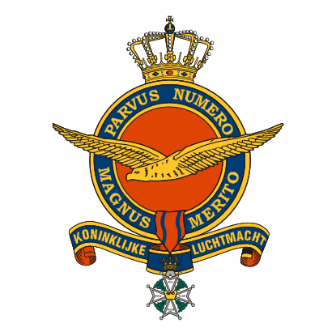 17 oktober 2018
Officer-Cadets and Midshipmen
17 oktober 2018
The Netherlands
17 oktober 2018
Royal Netherlands Naval Institute
17 oktober 2018
Royal Netherlands Military Academy
17 oktober 2018
Grammar? Oh no, not again!
17 oktober 2018
Shock
17 oktober 2018
Soldier-Diplomat
17 oktober 2018
17 oktober 2018
“ …it was agreed, that my endeavours should be directed to persons and characters supernatural, or at least romantic, yet so as to transfer from our inward nature a human interest and a semblance of truth sufficient to procure for these shadows of imagination that willing suspension of disbelief for the moment, which constitutes poetic faith”.
17 oktober 2018
Trident Juncture 2018
17 oktober 2018
Rod Ellis
17 oktober 2018
TBLT
Situational authenticity: real world task. 

E.g. borrowing a library book, painting a fence

Interactional authenticity: communicative behaviour arising from performing real world tasks: in order for the task to be successfully completed, interaction must take place! 

E.g. picture drawing task (asking questions and clarifying meanings)
17 oktober 2018
10 Commandments
Teacher's Version 	    Learner's Version
1 	Lower inhibitions 	                 Fear not!
2 	Encourage risk-taking 	      Dive in
3 	Build self-confidence 	      Believe in yourself
4 	Develop intrinsic motivation       Seize the day
5 	Engage in cooperative learning   Love thy neighbour
6 	Use right-brain processes 	      Get the BIG picture
7 	Promote ambiguity tolerance      Cope with the chaos
8 	Practice intuition 	                 Go with your hunches          
9 	Process error feedback 	      Make mistakes work for you
10 Set personal goals 	                 Set your own goals

Brown, 2014 (135)
17 oktober 2018
Officer Training
17 oktober 2018
Short-term Commissioning Officers’ Course
60 contact hours
30 study hours

Audience: approx. level 2
16 pax
17 oktober 2018
STANAG 6001 Speaking Level 3 Professional
Speaking
Writing
“answering objections, clarifying points, justifying decisions, responding to challenges, supporting opinion, stating and defending policy…conducting meetings, delivering briefings or other extended and elaborate monologues, hypothesising, and dealing with unfamiliar subjects and situations.”
“…essay-length argumentation, analysis, hypothesis, and extensive explanation, narration, and description. ….abstract concepts when writing about complex topics”
17 oktober 2018
Military Tasks: Formal Meeting
17 oktober 2018
Military tasks: Defence Attache
17 oktober 2018
Military tasks: Conduct Briefings
17 oktober 2018
17 oktober 2018
Course Design UN Mission
Orientation
Preparation
Deployment
Wind-down
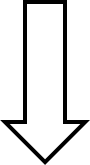 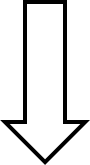 Familiarisation conflict
Pre-deployment training
Boots on the ground
Ops Update
Process, disseminate information
Briefing
Compare, contrast, clarify points, support opinion
Thinking and talking on your feet
17 oktober 2018
Phase 1 Orientation
Geo-political situation
Actors
UN
Article 100
17 oktober 2018
Geo-political situation
Territorial claims
Refugees
Repression
Oil
Religious strife
17 oktober 2018
Actors
3 or 4 states and 

2 or 3 non-state actors
17 oktober 2018
UN
UNSC
Charter
Chapter 6 & 7
PSO
17 oktober 2018
Preamble UN
WE THE PEOPLES OF THE UNITED NATIONS DETERMINED

to save succeeding generations from the scourge of war, which twice in our lifetime has brought untold sorrow to mankind, and to reaffirm faith in fundamental human rights, in the dignity and worth of the human person, in the equal rights of men and women and of nations large and small, and to establish conditions under which justice and respect for the obligations arising from treaties and other sources of international law can be maintained, and to promote social progress and better standards of life in larger freedom…
17 oktober 2018
Article 100 Process
17 oktober 2018
Phase 1 Orientation
Geo-political situation
Actors
UN
Article 100
Debate
17 oktober 2018
Phase 2 Preparation
PDT-programme
Law of Armed Conflict: Breaches
Geneva Conventions
Rules of Engagement
Press
Meetings
Discussions
Dilemmas
Press interviews
17 oktober 2018
Press Conference
17 oktober 2018
Phase 3 Deployment
Terrain
People
Events
Radio
Map 
Social Graces (VIPs)
Reports
Briefings
Messages
Field exercises
17 oktober 2018
Map Orientation Ypres
17 oktober 2018
Phase 4 Wind-down
Briefing
Writing
Assessment
17 oktober 2018
Final Briefing: Audience
17 oktober 2018
Trick or treat
17 oktober 2018
In action on exercise
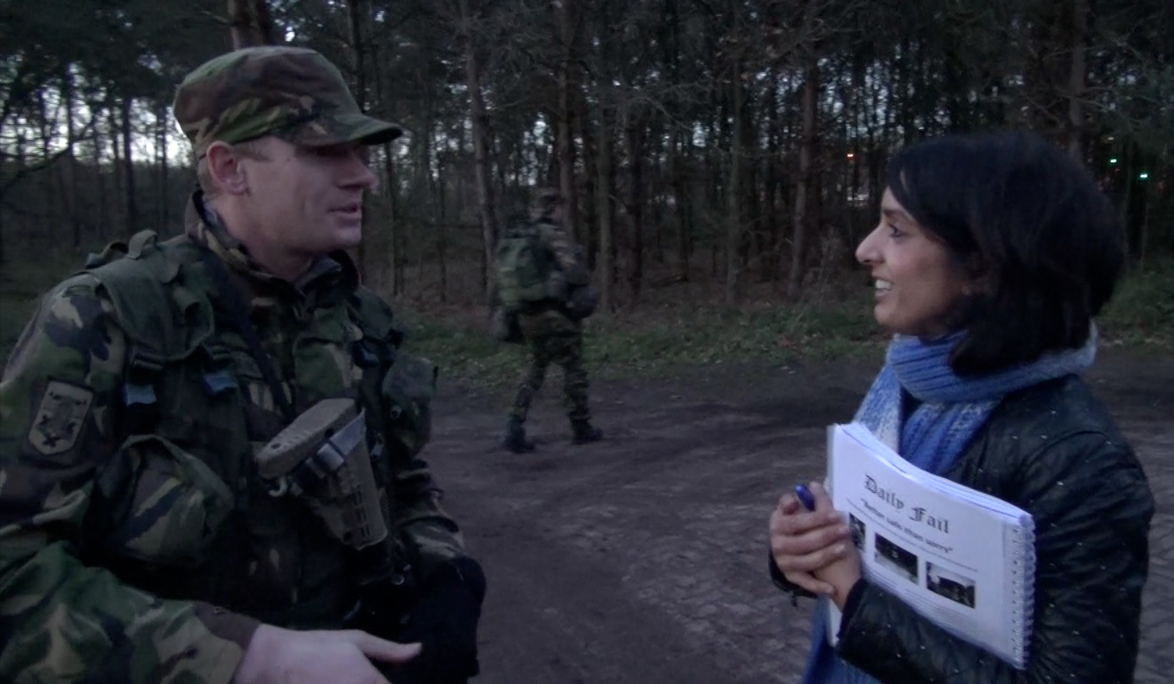 17 oktober 2018
Feedback on exercise
17 oktober 2018
17 oktober 2018
Hvala!
17 oktober 2018
TBLT Extra
6/7 engineers
Organise conference engineering
Invite a real audience
Invite a guest speaker
Give a number of presentations
Organise venue
Evaluate conference

Period: two weeks
17 oktober 2018